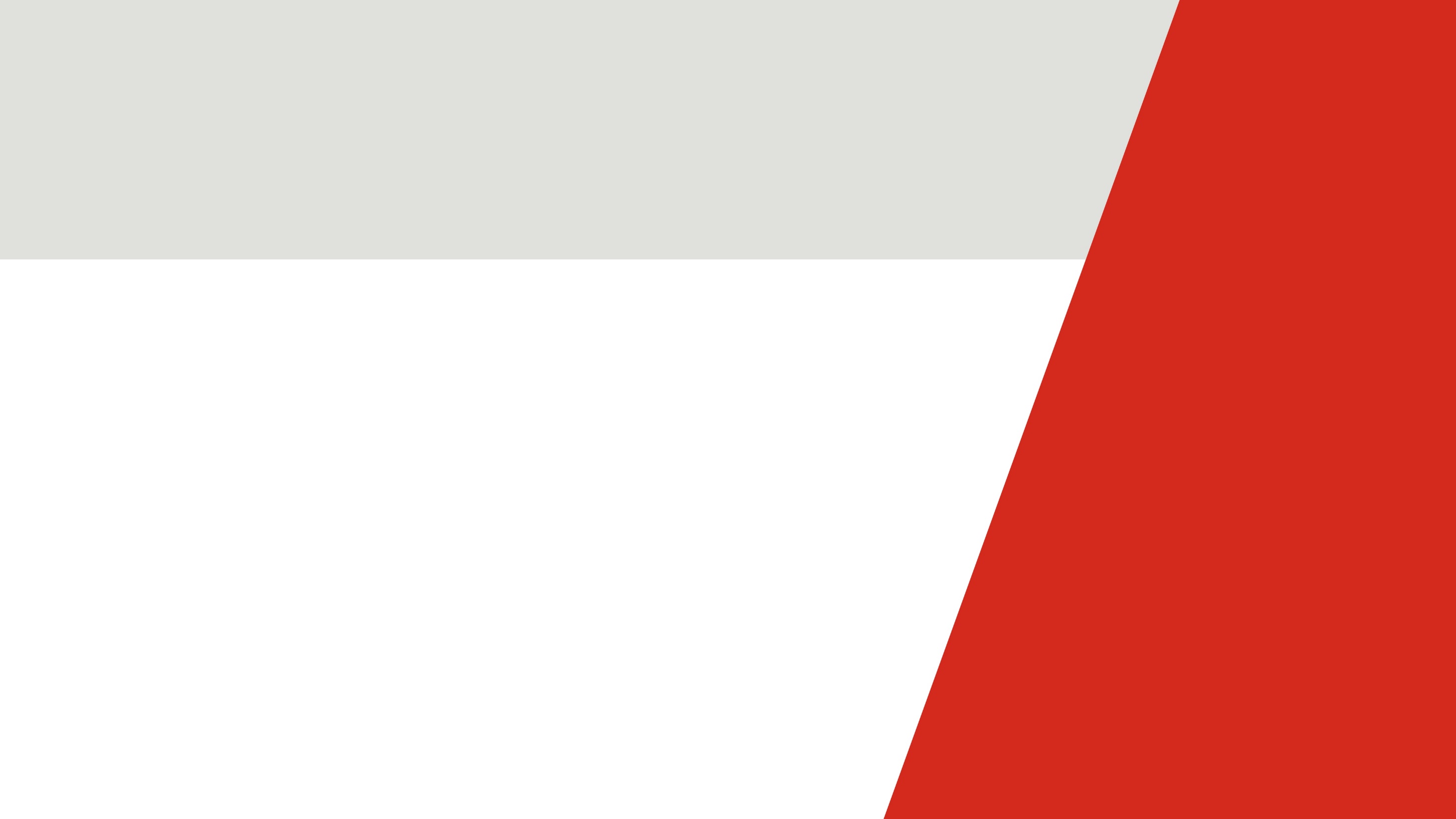 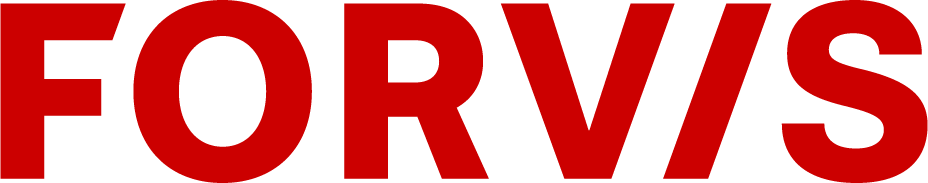 Revenue Cycle Post-PHE and Good Faith EstimatesStrategies for RHC Leaders
June 13, 2023
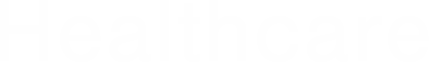 FORVIS is a trademark of FORVIS, LLP, registration of which is pending with the U.S. Patent and Trademark Office
Meet the Presenter
816.489.4292
steve.smith@forvis.com
Director  /  Healthcare Performance Improvement
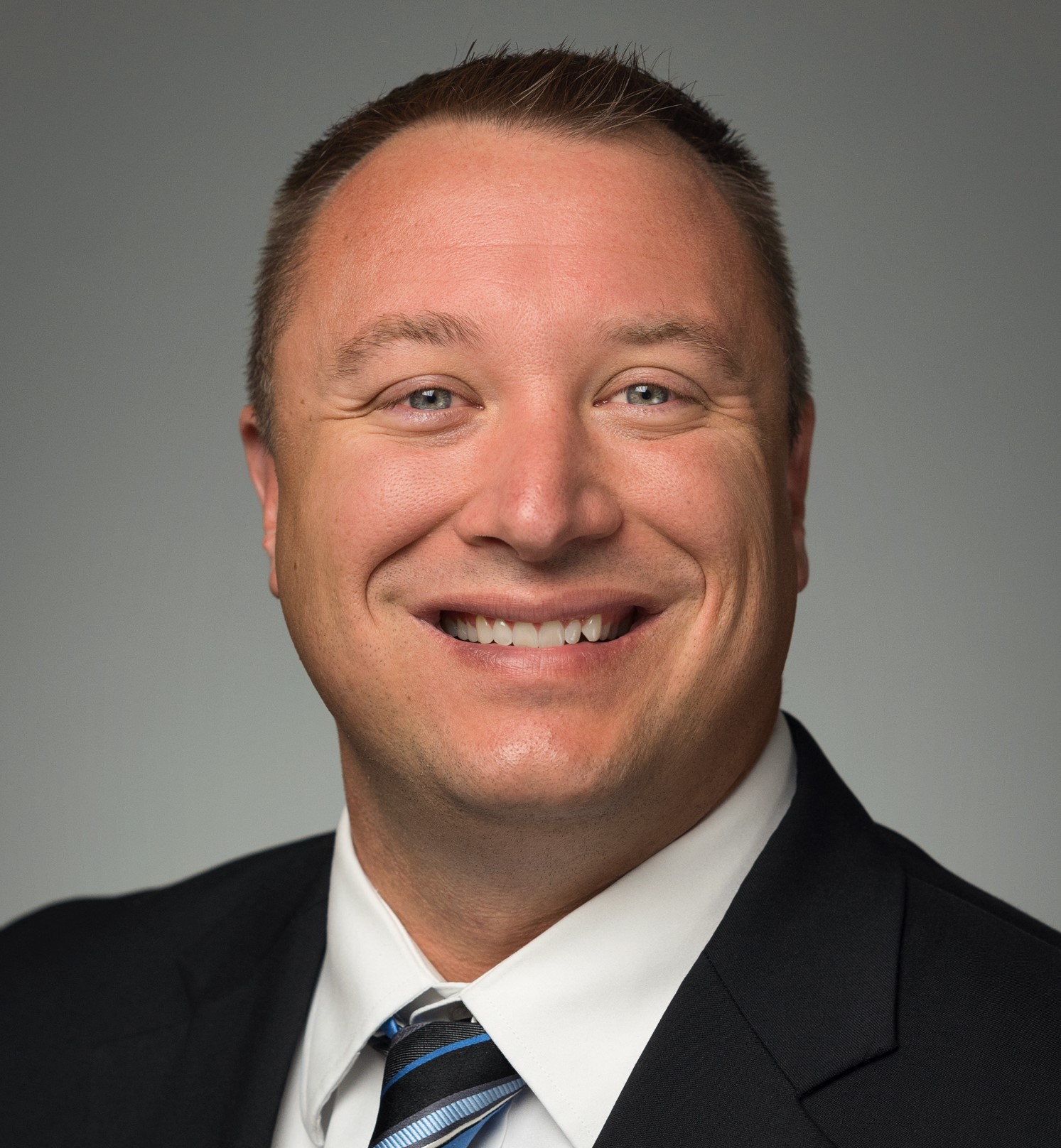 Steve Smith, FACHE, FACMPE, CHFP, CRHCP
2
Agenda
Revenue Cycle Impact and Considerations
Good Faith Estimates (GFE) Update
Questions and Answers
Revenue Cycle Impact and Considerations
The “Why” of Revenue Cycle Management
Revenue cycle operations now more important than ever
Some flexibilities but also significant changes for RHCs
Many organizations still struggle with staffing levels
RHC Telehealth Flexibilities (MLN Matters SE20016 Revised May 2023)
RHCs may be Medicare telehealth distant site providers through December 31, 2024
Continue to bill G2025 for telehealth services
2023 reimbursement of $98.27
Costs and encounters carved out of cost report
RHC providers may continue to provide telehealth services from their home or other locations through December 31, 2024
Mental health services provided via telehealth are covered and pay at All-Inclusive Rate
Costs and encounters are counted in cost report
In-person visit required within 6 months prior to telehealth services and at least once per year beginning January 1, 2025
“Unwinding” of Continuous Medicaid Enrollment
14-month process of redetermining Medicaid eligibility of 90 million Americans
Ineligible individuals may lose coverage or be moved to other forms of coverage (i.e. CHIP or the marketplace)
Begin as early as April 2023
RHCs need to carefully navigate with patients, staff and local stakeholders
“Unwinding” of Continuous Medicaid Enrollment – Patient Approach
Targeted outreach communications with Medicaid recipients about the unwinding
Encourage enrollees to update contact information with the state
Spread the news that redetermination will resume
Remind enrollees to complete and return and re-enrollment forms timely
Support patients who lose coverage in understanding the options for re-enrolling or transitioning
90-day Medicaid reinstatement periods for those who miss redetermination
Ineligible persons will qualify for marketplace special enrollment period
“Unwinding” of Continuous Medicaid Enrollment – Staff Approach
Train direct service staff (social workers, case managers) to be champions of messaging
Check state eligibility systems for redetermination dates
Understand redetermination process and timelines
Train registration staff to provide information to patient during clinic visits
Increased focus on insurance eligibility checks
Design EMR build for renewal date alerts
“Unwinding” of Continuous Medicaid Enrollment – Community Stakeholder Approach
Connect with state Medicaid agencies to learn about state-specific communication, timelines, and impacted populations
Support in messaging to members
Work with MCOs to verify and update contact information
Identify local application assistance agencies to refer patients to
Certified application counselors, state call centers, eligibility offices, etc.)
Insurance Denials
Year over Year Insurance Denials & U.S. Healthcare Complexity Continue to Rise
33% Increase in National Average Insurance Denial Rate from 2016 to 20221 

100,000 Estimated number of payor policy changes between 2020-20222

12% of all provider claims submitted are partially or completely denied1
12022 revenue cycle denials index Change Healthcare
2Experian Healthcare Survey June 2022
Insurance Denials – Reduction Opportunity
One of the first steps in reducing denials is understanding where & how much revenue you are losing & the financial opportunity for reduction.
Insurance Denials – Proactive Prevention
Important for the entire organization to establish a vision for success that involves identifying what success looks like through a committee charter that incorporates key elements:
Clear committee structure roles and responsibilities
Consistent meeting structure, agenda and cadence
Denials prevention key leader
Success metrics
Focus on the end goal – NOT PLACING BLAME!
Multidisciplinary team needed to address multiple denial types
Revenue cycle, clinic management, IT, credentialing, providers, etc.
Insurance Denials – Proactive Prevention
Important to identify diverse group of stakeholders as denials reduction improvement spans across the organization.
Insurance Denials – Proactive Prevention
Important for the entire organization to establish a vision that starts with identifying what success looks like through a charter
Good Faith Estimates (GFE)
NSA – High Level Overview
No Surprises Act Interim
Final Rule Part 2
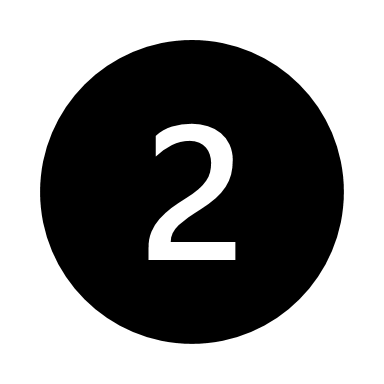 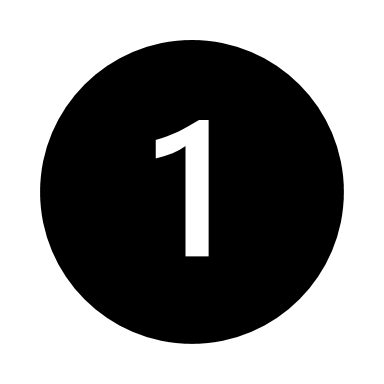 No Surprises Act Interim
Final Rule Part 1
Part 2 Released September 2021
Part 1 Released July 2021
May not balance bill patients for emergency stabilization services
ED Post stabilization waiver
Protects patients from balance bills from out-of-network providers for services performed at in-network facilities (unless waiver is obtained)
Establishes in-network cost-share for services outlined above for Providers & treatment by payers the Qualified Payment Amount (QPA)
Public notice of compliance with state & federal balance billing regulations
Selection of PCP & continuation of coverage
Establishes the Provider-Payer dispute resolution Process & Timelines
Open negotiation period
Selection of the IDR
Ruling & payments
Establishes the requirements & timelines for good faith estimates for self-pay or uninsured patients
Establishes the future (1/2023 but delayed) requirements for convening providers
Establishes the Patient-Provider dispute resolution process & timelines
Good Faith Estimates (GFE)
2022 
Providers are responsible to provide Self-pay & Uninsured patients a Good Faith Estimate for all scheduled services

2023 (delayed) 
Beginning in 2023 the Convening Provider responsible for providing all-inclusive GFE

The convening provider will be required to contact the co-provider for estimates associated with primary service

A co-provider will have one (1) day to provide estimate to convening provider
Good Faith Estimates – The Facts
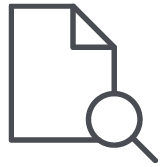 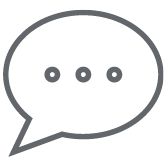 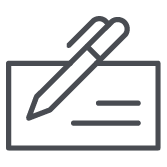 Retained as part of the medical record – Forms considered part of Medical Records (6-year retention)
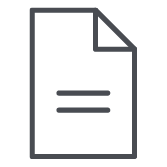 Timelines & Recommendations Related to GFEs
STRATEGIES TO REDUCE BURDEN
Integrate patient estimates into the financial clearance workflows
Educate registration staff to double check for estimates on scheduled services for self-pay patients
80/20 Rule – Perform analysis to identify commonly scheduled procedures for self-pay patients
GFE must be provided in 
3 days of scheduled date
GFE must be provided in 
1 day of scheduled date
GFE is not required
Patient-Provider Dispute Resolution
Patients have the right to dispute charge that is substantially in excess of the estimate
Defining “substantially in excess”
>$400 from estimate
Services included in GFE include services A, B, & C. Services A & B are provided by convening provider & service C provided by co-provider. In this example services A & B would need to exceed GFE by $400 & service C would need to exceed GFE by $400 to be eligible for Selected Dispute Resolution Entities (SDR)

	OVERESTIMATING
Challenges Related to GFE Requirements
OPERATIONAL CHALLENGES RELATED TO GFES

Scheduling & identification of a payer source
Non-scheduled services
Provider variances (OR time, coding)
No order or an order with several codes provided
Getting estimate in the medical record
Difficult to automate or track a GFE against the actual bill
Consolidated statements
GFE REQUIREMENTS

Patient Demographics
Organizational demographics (NPI, TIN)
Itemized services grouped by
Convening provider
Co-provider
Diagnosis, CPT codes, charges (including any discounts)
Required disclaimers
Helpful Links:
GFE Template - https://www.narhc.org/Document.asp?DocID=11519
GFE Disclaimers - https://www.narhc.org/Document.asp?DocID=11518
GFE FAQ Document - https://www.cms.gov/files/document/faqs-good-faith-estimate-uninsured-self-pay-part-4.pdf
Patient-Provider Dispute Resolution Timeline
DOS & description 
Copy of bill
Copy of GFE
Contact information, address, phone
State
Individual’s communication preference
Convening facility/provider will have 10 days from date of receipt of notice by SDR of patient-provider dispute to submit information
Convening Entity 10 Days
Patient
Notice Requirements
0–120 Days
Final Determination
Additional Info
The Selected Dispute Resolution (SDR) entity will notify patient electronically or by mail. Should request be incomplete, patient will have 21 days to submit additional information for consideration
Patient Initiates Dispute Resolution
SDR will have 30 days after receipt of information from provider to make a determination on the amount to be paid by patient
Patients may submit for dispute resolution process for up to 120 days from receipt of original bill $25 to file
Strategies
24
Strategies for Operationalizing GFEs & Looking Ahead
Consider the GFE process an opportunity to strengthen Patient Access & improve patient collections
Financial clearance process
Time of service payments
Review patient statements against GFEs
Identify and quickly address areas of opportunity
Prepare for future regarding estimates for BOTH insured & uninsured patients
Strategies for Operationalizing GFEs & Looking Ahead
Additional provisions pending future rulemaking:
Estimate co-provider/co-facility services and charges in estimates
Itemized items/services reasonably expected to be furnished
Service codes (CPT, DRG, HCPCS, or NDC)
Diagnosis codes (not required unless necessary for calculation of GFE)
Expected charges
Demographics of provider/facility (name, address, TIN, NPI, etc.)
Disclaimer that GFE is not a contract
Interaction between providers
Convening provider must contact all co-providers/facilities within 1 business day
Co-providers/facilities have one day to provide information to convening provider
Convening provider to document if this does not occur
Additional Resources
27
Additional Resources
HFMA No Surprises Act Forum 
AHA Surprise Billing 
CMS No Surprises Act Resources 
American Medical Association Toolkit for Physicians
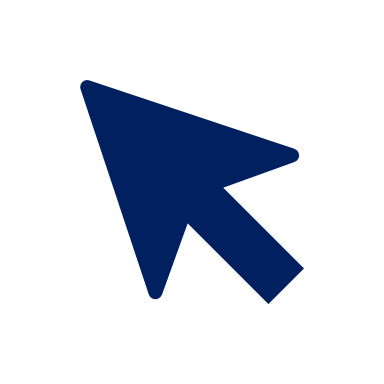 Questions?
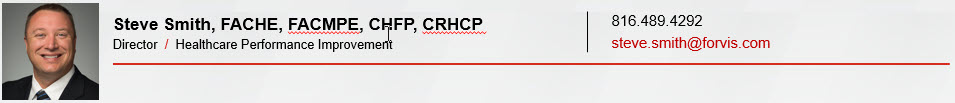 Thank you!